Create labels
In the message bar, click Enable Editing,
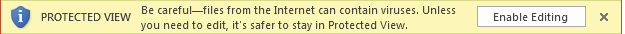 then press F5 or click Slide Show > From Beginning to start the course.
If the videos in this course don’t play, you may need to download QuickTime or just switch to PowerPoint 2013.
j
Create labels
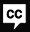 Closed captions
Word 2013 makes it easy for you to create many different kinds of labels.
Typically, labels come in sheets that you place in the tray of your printer, just like a stack of paper.
After they're printed, you peel them off.
You can find labels that work with almost any type of printer, whether it's an inkjet or laser.
You can even get continuous feed labels.
When you find the label you want – let's say we're looking for simple address labels –
check to see if there's a template for it in Word.
Why? Because templates can save you a lot of time. I'll show you what I mean. Let's create some return address labels.
Open a blank document in Word. Click the Mailings tab and click Labels.
Then, click Options. Under Printer information, choose the type of printer you have.
The printer we're going to use is a basic page printer.
Next, choose a label vendor. As you can see, there are a lot to choose from. We'll go with Avery US Letter.
That gives us the standard US letter size of eight-and-a-half by eleven inches.
Then, choose the product template you want from that vendor.
Having a label template saves you time because all the setup is done for you.
Click Details and you can see all the measurements that we won't have to enter now because we have a template.
If you need to use a label that doesn’t have a template, see movie 4 to find out how to create a custom template.
So once you have your labels and you’ve selected the appropriate template, you can add your content. Click OK.
In the box labeled Address, type your address or other content.
Next, decide whether to print a full page of the same label, or just print a single label.
Let's stick with Full page. We'll do a single label in a moment.
Finally, we can move right ahead and print the labels, or click New Document.
When we do that, Word places the labels in a new document that's ready to print.
The advantage of doing it this way is that we can add formatting. We'll look into that in movie 3.
When you're ready to print, click File and Print.
Check the Print preview, make sure the right printer is selected and the label sheets are in the printer tray,
and then click Print.
Before we move on, click Mailings and Labels,
and I'll show you how to print one label at a time, instead of a whole page.
For example, you might want to do this if you only have one label left on a sheet.
Let's say we want to print the label on row 3, column 2.
Click Print. And the full sheet of labels goes through the printer, but only that one label is printed on.
So now you know how to create multiple labels with the same text.
Up next, we'll create multiple labels with different text that we can use for mass mailing.
Press F5 to start, Esc to stop
1/4 videos
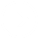 3:04
3:18
3:24
4:15
Help
Create labels
Print labels
Add graphics
Custom labels
Feedback
Summary
Create labels
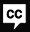 Closed captions
If you wanted to create a bunch of recipient address labels you could type them all manually
in an empty label document like this.
But there's a much better way. And it's called mail merge. I'll show you it works.
Click the Mailings tab, and click Start Mail Merge, and Labels.
You start by selecting your label options. We'll just use the same labels from the first movie, and click OK.
And Word adds blank labels to a new document. To see the labels, click the Table Tools Layout tab, and click View Gridlines.
Next, we need to add addresses to the labels, and we'll do that by creating a recipient list.
Go back to the Mailings tab, click Select Recipients, and Type a New List.
Click a box under the header row and start typing. To save time, you can press Tab to move right or Shift+Tab to move left.
Fill in as much information as you want, and click New Entry to add the next recipient.
You can add as many recipients as you want, and change the list at any time.
When you're finished, click OK. Enter a name for the list and save it.
So now we have our blank labels and a list of names to add to them.
The last thing we need to do is decide how we want the recipient addresses to look to on the labels.
And the easiest way to do that is to add an address block.
In this first section, you choose how you want the name to appear. Let's select a less formal format.
When you select an option over here you can see a preview over here of how it will look applied to the names in your list.
Click these arrows to move through the entries.
Next, you can decide whether you want to insert the company name, and when to include the country or region.
This last option modifies the address format according to the country or region.
For example, Word formats the postal code differently for this address in France.
When you're finished setting up the address block, return the preview to the first entry, and click OK.
And the block is added to the first label. To add it to all the labels, click Update Labels.
Now if you want to see what the actual labels look like instead of the mail merge code, click Preview Results.
So why did we go to all the trouble to create a list instead of typing the addresses directly in the labels?
Because when we set up our next mail merge project, all we have to do is click Select Recipients,
and we can use the list again. No retyping.
You'll see how that works in movie 4. You can also use your Outlook contacts.
So now our labels are ready to print. Or are they?
Actually, many of the addresses are cut off and we also want to add a small logo.
Up next, we'll fix all that by formatting the labels and adding a graphic.
Press F5 to start, Esc to stop
2/4 videos
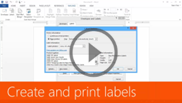 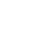 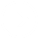 3:04
3:18
3:24
4:15
Help
Create labels
Print labels
Add graphics
Custom labels
Feedback
Summary
Create labels
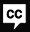 Closed captions
After you initially set up your labels, you can make changes and add finishing touches before you go to print.
If you want to change the names or addresses, you can edit the recipient list.
Here you can decide which names you want to place on the labels without changing the list itself.
If you want to change the actual content of the list, click the Data Source, and click Edit.
Then, you can click an item and type, or add a new entry.
Now what about the formatting?
If you want to modify the address block, start by deleting the old one in the first label.
Make sure you select the entire cell. Then, click Address Block.
Create a new address block. Then, make sure the first entry is selected in the preview area and click OK.
Then, click Update Labels.
If you want to modify the look of the label content, you can go to the Home tab and use any of the text formatting tools.
Let's change the line spacing so the last line isn't chopped off. Select all the text in the first cell.
Click Line and Paragraph Spacing and Line Spacing Options. Let's try changing the Line spacing At value to point 6. Click OK.
That should leave plenty of room for an additional line or two. Then, go to the Mailings tab and click Update Labels.
You can also use any of the other Font or Paragraph options.
For example, you may want to add a color or change the font style.
The only thing you don't want to do is change the alignment of the cell borders,
because then the text won't line up with the labels when you go to print.
You also have formatting options you can use on the Table Tools tabs. That's right.
In case you hadn't noticed, Word lays out the labels by using a table.
Again, you don’t want to change the cell size or margins.
But you can click this icon to select the table, and then click this button to center the text against the left margin.
The last thing we'll do is add a small graphic in each label.
Click ahead of the first line of text in the first cell, and go to the Insert tab. Then, click Pictures.
Choose a picture. It's probably a good idea to use something fairly simple.
Click this Layout Options button next to the picture, and select Square.
Now you can drag a corner handle to resize the picture.
And then click the center of the picture and move it into place.
Finally, when the layout of the first label looks the way you want it,
go to the Mailings tab, and update the labels one last time.
Now you can click File and Print.
Check Print preview to see what the label sheet looks like without the gridlines.
Then, load your label sheets in the printer and click Print.
So, now you have the basics of creating and printing labels in Word.
In the last movie, we'll explore a few more options and create a custom label.
Press F5 to start, Esc to stop
3/4 videos
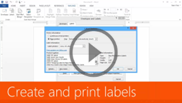 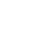 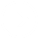 3:04
3:18
3:24
4:15
Help
Create labels
Print labels
Add graphics
Custom labels
Feedback
Summary
Create labels
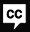 Closed captions
Address labels are the most popular kind of label,
but you can also find special printer paper for making things like business cards.
On the Mailings tab, click Start Mail Merge, and Labels.
You can look through the list of vendors and product numbers and find templates for all kinds of labels.
Let's see what we can do with this self-adhesive name badge template.
To supply the names for the badge, we'll use the recipient list we created in movie 2.
Click Use an Existing List, and select the list.
The recipient list is just a database of contact information,
so there's no reason why it can't be used for name badges or any other mail merge item.
Next we need to lay out the content of the badges.
The address block works for address labels and envelopes,
but for a name badge we need to insert mail merge fields manually.
First go to the Home tab and click Show/Hide Paragraph Marks to make it easier to select text.
Click the second line in the first cell, press Enter, and type Hello, I'm.
Then, move down a few more lines, and click Insert Merge Field
Click First_Name, add a space, and click Last_Name.
Then, click Update Labels. And click Preview Results.
When we print the badges,
Word will insert the first and last names of each record in the recipient list and place them on each badge.
Next, change the font sizes and center the text horizontally.
Finally, let's add a background image.
Click at the beginning of the first line of text.
Then, go to the Insert tab, click Pictures and select an image.
In Layout Options, select Behind Text.
Now we need to do something to the background so it doesn’t fight with the foreground text.
On the Picture Tools Format tab, click Corrections and choose a bright option.
Then, in Color, choose a faded tone. Finally, stretch and center the picture to fill the cell.
Then, on the Mailings tab, click Update Labels.
Click File and Print and take a look at the Print Preview.
Now all we have to do is add our name badge sheet to the printer and click Print.
So now you have a pretty good overview of printing labels in Word.
But there's one more thing you may be interested in doing, and that's creating a custom label template.
Let's say you want to use a label product that isn't listed in Label Options. Here's what you can do.
First, find a product that's similar.
If your label is used for mailing, you can check out other mailing label products.
Check label information to get a rough idea of the label and paper size.
When you find something that's close, click New Label.
This dialog box contains all the measurements required to correctly print the labels.
The preview shows you what each value means.
For example, vertical pitch is measured from the top of a label to the top of the label below it.
You can change the values to get a better idea of what a particular option means.
After you carefully measure your label, change the values.
Then, enter a new name for your label and click OK. Then, you're ready to add your content and print.
In this course, you learned all about creating labels.
It's not much different from printing envelopes or creating forms with mail merge.
For more information about these and other related topics, check out the links in the course summary.
Press F5 to start, Esc to stop
4/4 videos
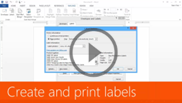 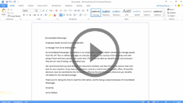 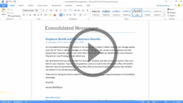 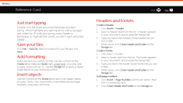 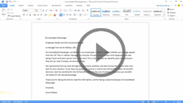 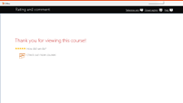 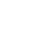 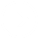 3:04
3:18
3:24
4:15
Help
Create labels
Print labels
Add graphics
Custom labels
Feedback
Summary
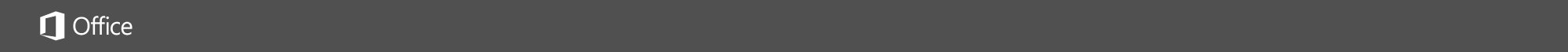 Help
Course summary—Create labels
Course summary
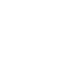 Make it easy: Use a template 
Start Word, or click File > New.
Type return address label in the Search for online templates box and press Enter.
Click the picture of the template you want and click Create.
In the first label, click each line of the address and type the information for your return address. Word updates all the labels as soon as you click a new line or click in a margin.
Print a test sheet on plain paper by clicking File > Print > Print button. 
If the test sheet looks good, load your return address label sheets into your printer and click File > Print > Print button.

More options and custom labels 
Address labels are the most popular kind of label, but you can also find special printer paper for making things like business cards. On the Mailings tab, click Start Mail Merge > Labels. You can look through the list of vendors and product numbers and find templates for all kinds of labels.
Save your label file for next time
When you save a mail merge document, it stays connected to your mailing list. To use the mail merge document again, open it and click Yes when Word prompts you to keep that connection. Then, if you want to change which people or items you include in the merge, click Edit Recipient List to sort, filter, and select them. For more information about sorting and filtering a mailing list, see Sort and filter the data for a mail merge.

See also
More training courses
Office Compatibility Pack
Create Avery labels in Word
Mail merge for labels
Print labels
Create return address labels
Press F5 to start, Esc to stop
1
2
3
4
5
6
7
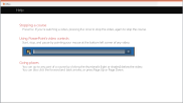 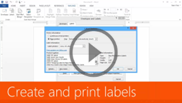 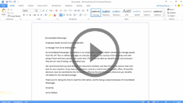 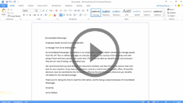 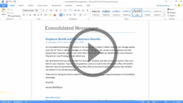 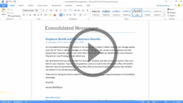 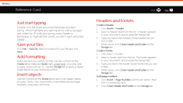 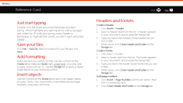 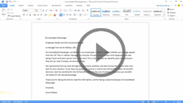 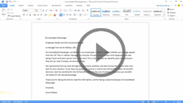 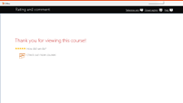 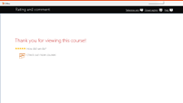 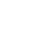 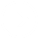 3:04
3:18
3:24
4:15
Help
Create labels
Print labels
Add graphics
Custom labels
Feedback
Summary
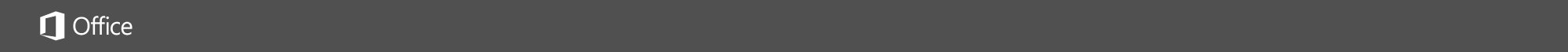 Help
Rating and comments
Course summary
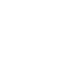 How did we do? Please tell us what you think
Thank you for viewing this course!
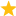 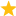 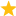 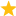 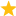 Check out more courses
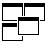 Press F5 to start, Esc to stop
1
2
3
4
5
6
7
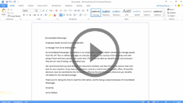 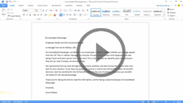 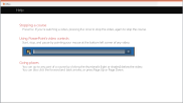 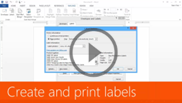 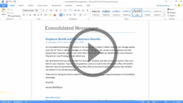 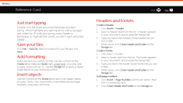 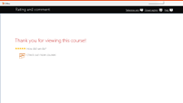 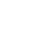 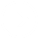 3:04
3:18
3:24
4:15
Help
Create labels
Print labels
Add graphics
Custom labels
Feedback
Summary
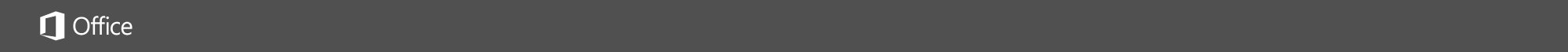 Help
Help
Course summary
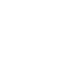 Using PowerPoint’s video controls
Point at the bottom edge of any video to start, stop, pause, or rewind. You drag to rewind.
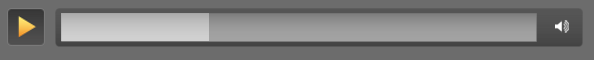 Stopping a course
If you’re viewing online, click your browser’s Back button. If you’re viewing offline, press Esc. If you’re watching a video, press Esc once to stop the video, again to stop the course.
Going places
You can go to any part of a course by clicking the thumbnails (light or shaded) below the video. You can also click the forward and back arrows, or press Page Up or Page Down.
If you download a course and the videos don’t play
Click Enable Editing                     if you see that button. If that doesn’t work, you may have PowerPoint 2007 or earlier. If you do, you need to get the PowerPoint Viewer. If you have PowerPoint 2010, you need the QuickTime player, or you can upgrade to PowerPoint 2013.
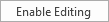 Press F5 to start, Esc to stop
1
2
3
4
5
6
7
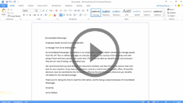 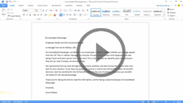 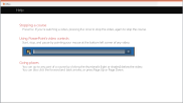 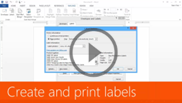 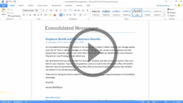 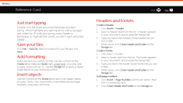 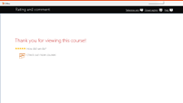 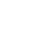 3:04
3:18
3:24
4:15
Help
Create labels
Print labels
Add graphics
Custom labels
Feedback
Summary